Royal Wootton Bassett Academy
Year 7 Survival Guide
English
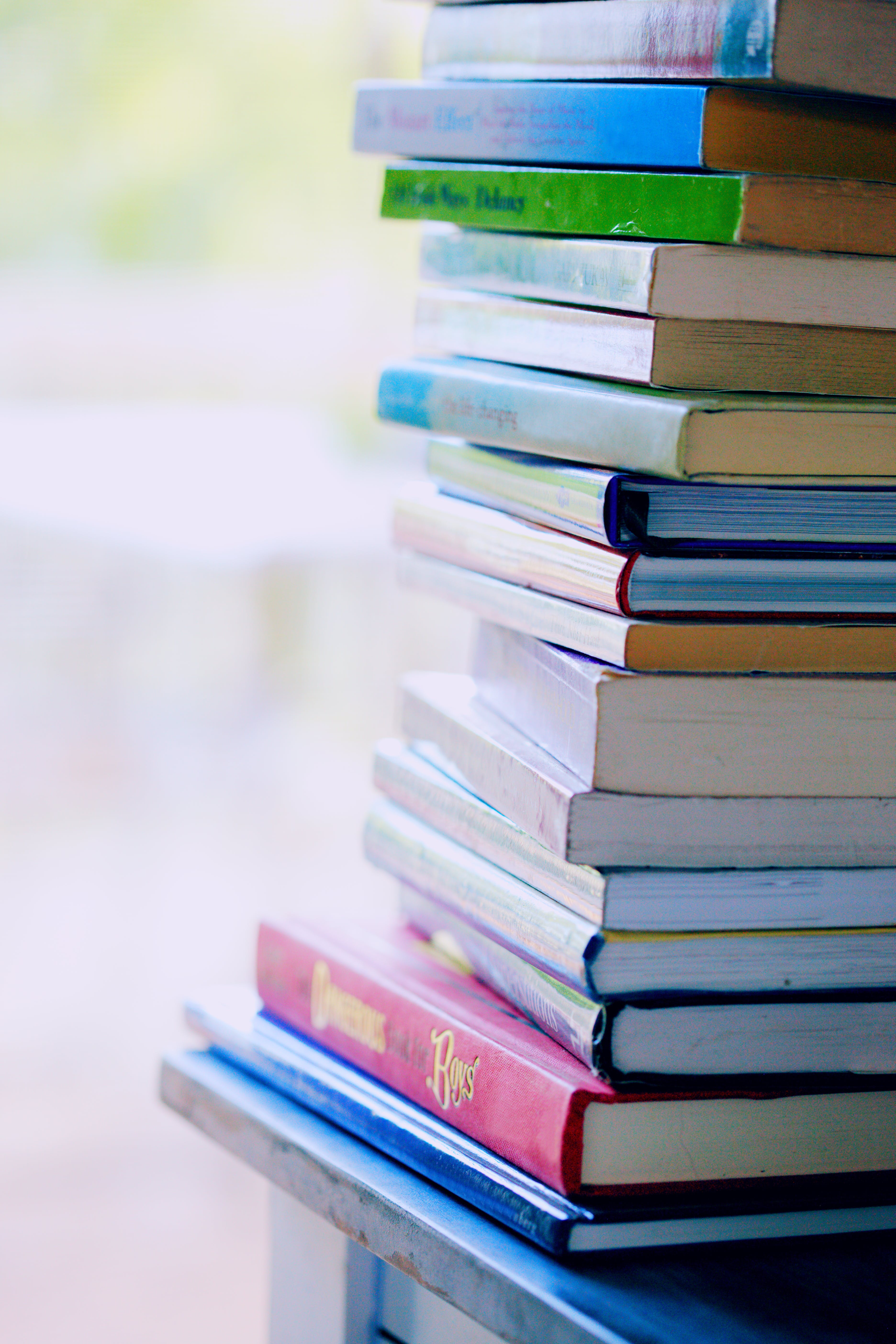 2
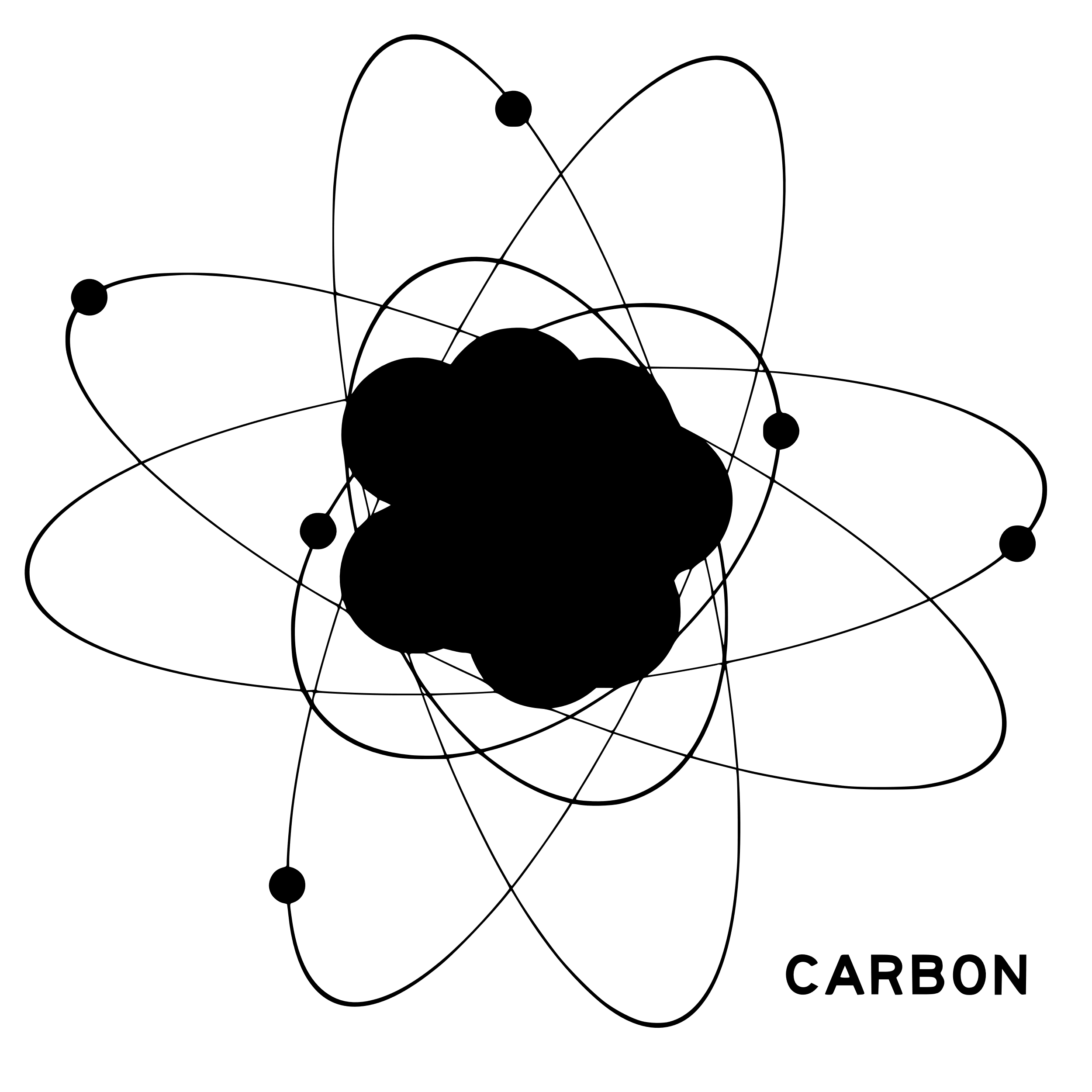 Science
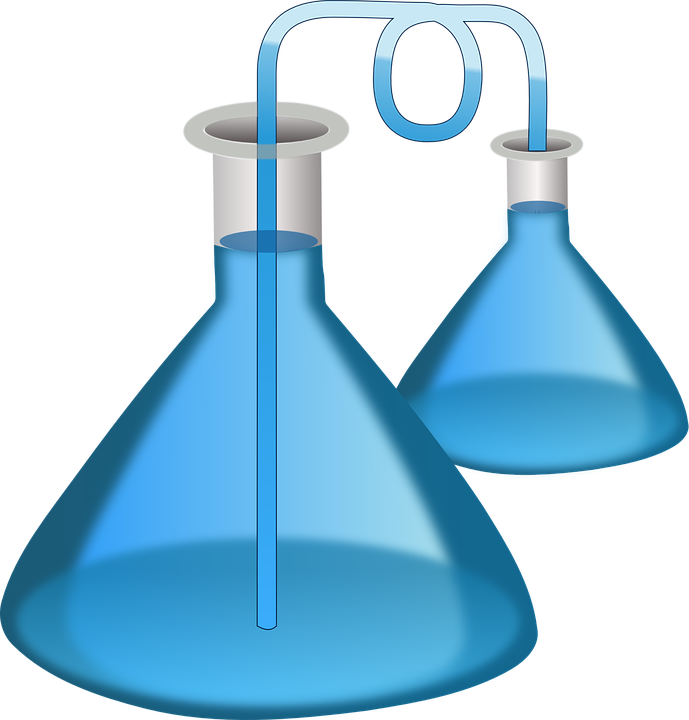 3
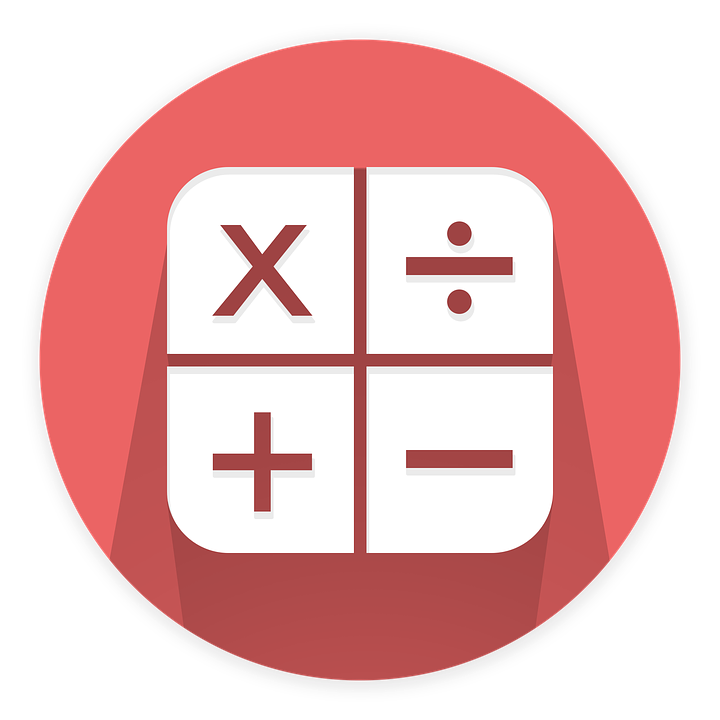 Maths
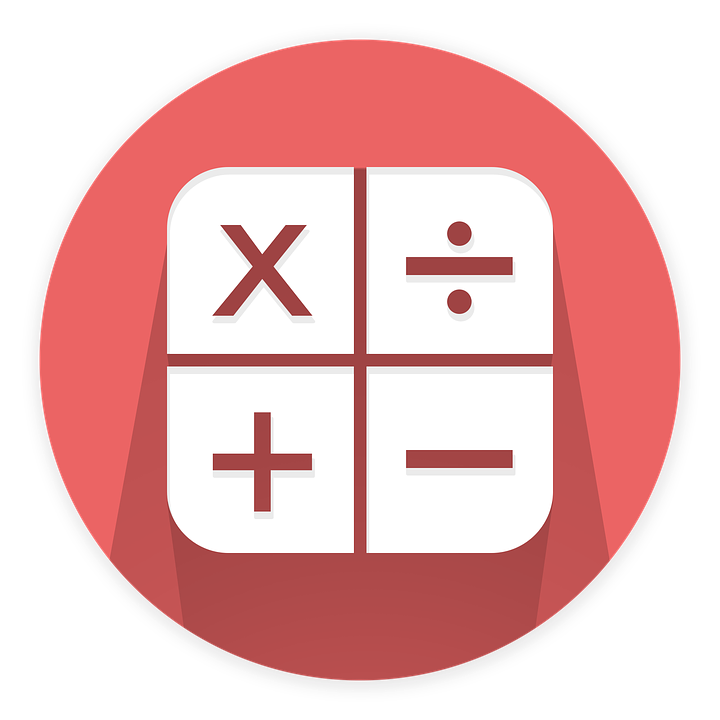 4
DT
In year 7 DT, you rotate classes to try new subjects, you do things like cooking, graphics, engineering and 3D design. In DT you get chances to create and build things that you never have before. The rotations take place during year 7 and 8. In year 7 you will have a chance to take place in two subjects throughout the year and move on to the other two in year 8. In cooking you will have a chance to cook pasta salad, fruit salad, cookies, fruit muffins, shortbread, gingerbread, marble cake, cheese straws and cheese scones. In graphics you will design a chocolate bar wrapper and design a clock. In engineering you create and design a candle holder and in 3D design you create a wind chime based on the theme‘under the sea’.
5
DT work
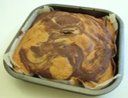 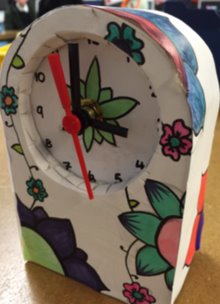 6
ADD A FOOTER
6
Art
In term 1 you will blow your teachers away with an amazing tonal page which is where you put together all of your knowledge on graduated tone. You will eventually get on to doing some amazing cutlery drawings and use tone to bring the piece to life. 
When you get to term 2 you will explore colour theory, learning all about primary and secondary colours, you’ll begin to use your knowledge in several pieces throughout the year. 
Art is a subject which is quiet and peaceful and allows you to creatively explore drawing which developing your skills.
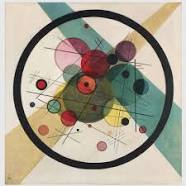 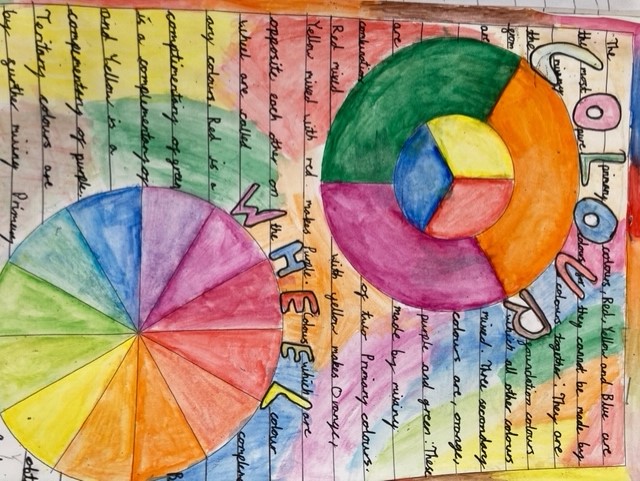 ADD A FOOTER
7
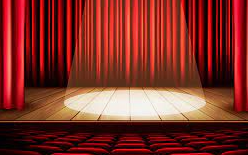 Drama
In year 7 Drama you will be learning new techniques, skills and ways of expressing yourself to your audience. Drama is a great subject to grow your confidence and help you learn to work with a range of different people. The techniques you will be learning this year are: 
Physical Theatre
Role on the wall 
Freeze frame/ still image 
Thought Tracking 
Hot-seating 
Role play 
Cross Cutting 
Forum Theatre 
These skills will help you throughout your years at RWBA and help improve your acting skills as you grow. 
In Drama the main rule is to be creative! Drama is really fun, but you need to make sure you always respect your peers and teachers whilst performing and rehearsing your performances. 
If you enjoy Drama there is also a chance to join Drama club, which is on every Tuesday from 3-4pm. This club is great, and you can take part in whole school plays which are a great experience.
8
MFL
In modern foreign languages you will learn 1 of 3 languages - Spanish, French or German.
In MFL there will be 4 things you focus on
Speaking
Listening
Reading
Writing
For homework in MFL you will use a website called Memrise it will help you learn new words and extend your vocabulary
Sometime in your lesson you will play a game called blooket you will answer questions and win gold but people will steal it . If you have the most gold at the end of the game you will win. 
It is really fun to learn a new language and it can be hard at times but the teachers help you step by step so you get more confident with it.
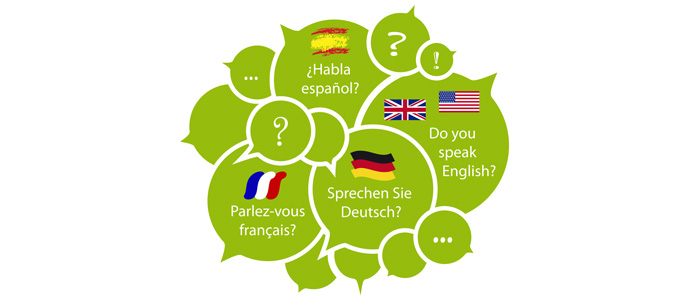 9
History
History teaches you about what happened in the past, such as The Battle of Normandy or The French Revolution. These are key points throughout History and in Year 7 you will start to learn about core history in term 1, then you will learn about the Norman Conquest in term 2. Term 3 will then be Medieval Times; Term 4 is the Islamic Golden Age. After that in Term 5 is The Tudors like King Henry the VIII and his 6 wives. Finally, will be the English Civil War at Term 6. 
At the end of every term will be a test which is called a mini milestone but, is nothing to worry about because it is only to see your progress. Also, at the end of every year you will have an Assessment just like any subject to see how well you have remembered all the topics you have learned that year.
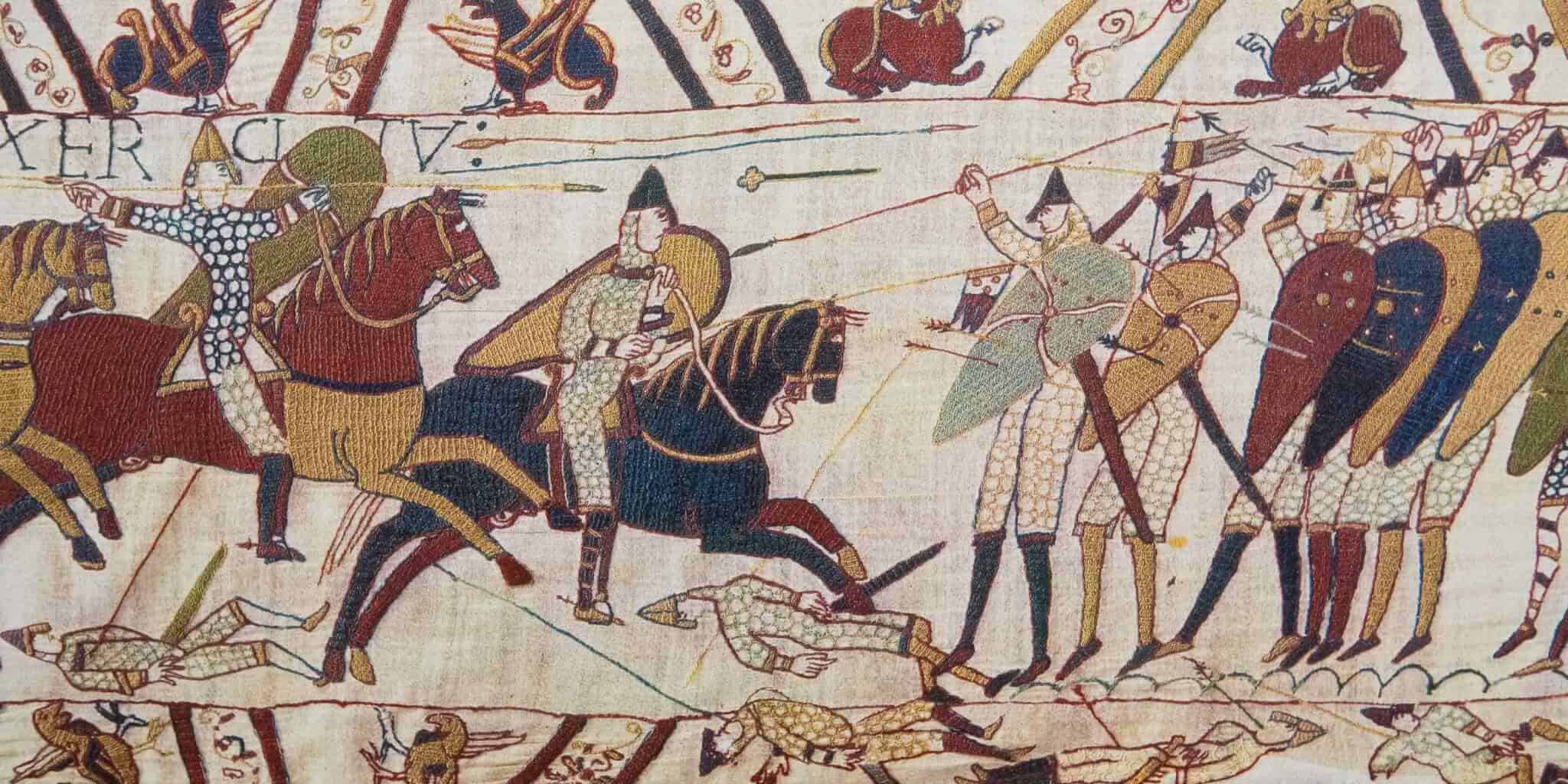 10
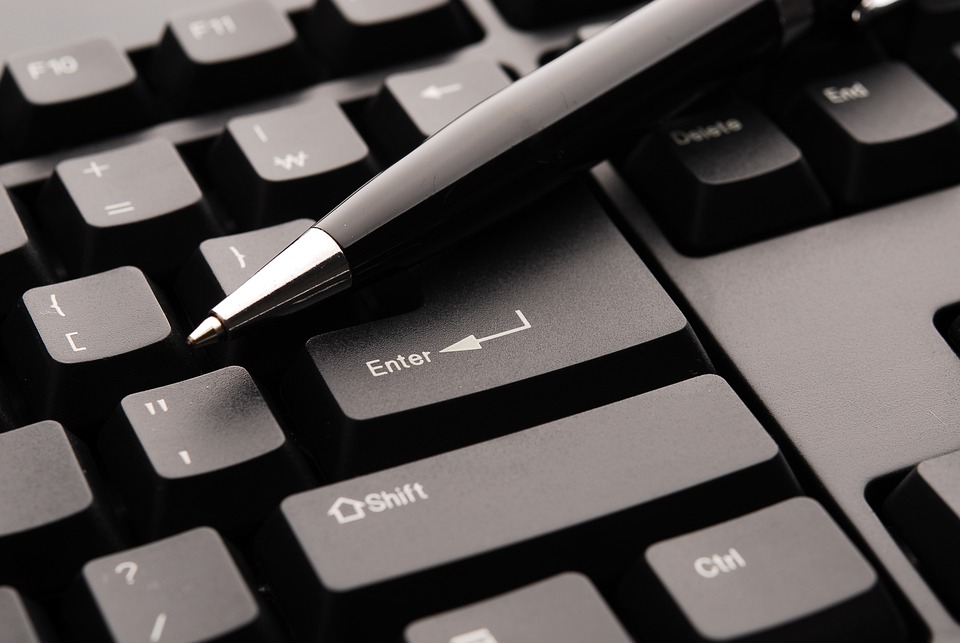 Computer Science
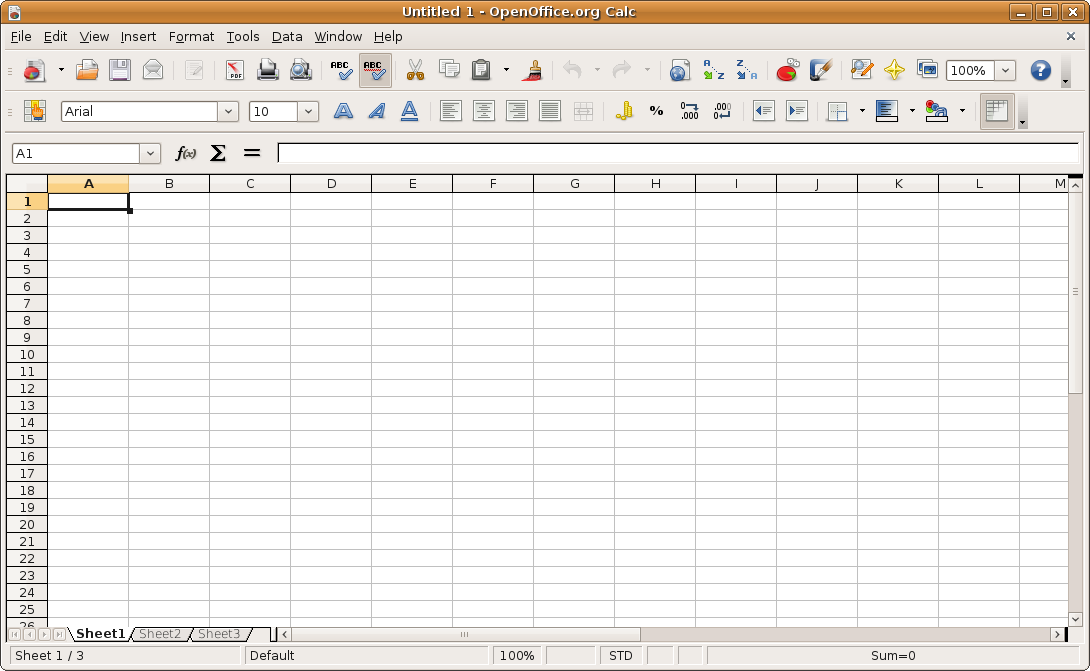 11
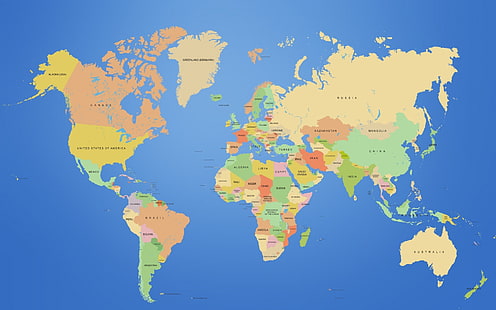 Geography
12
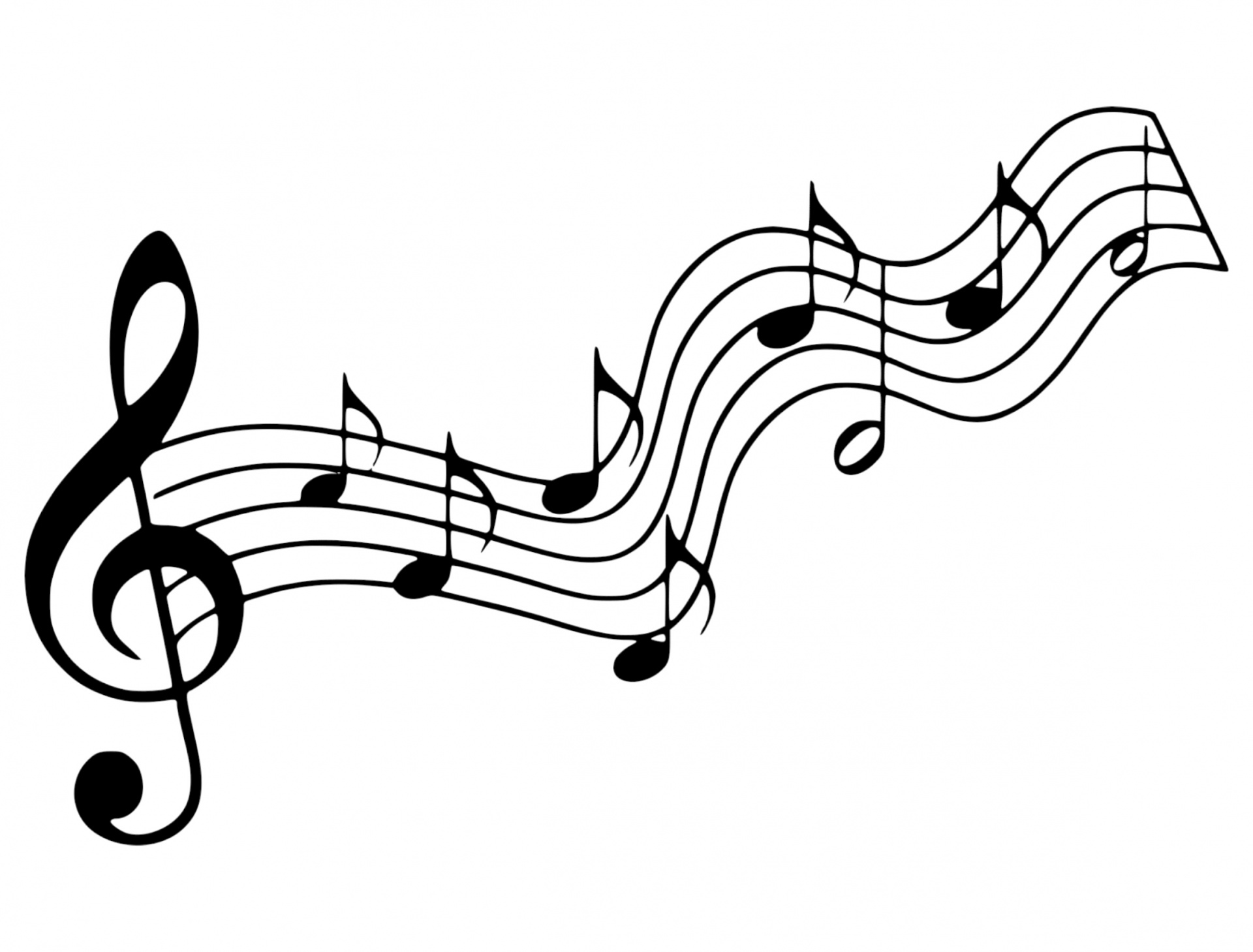 Music
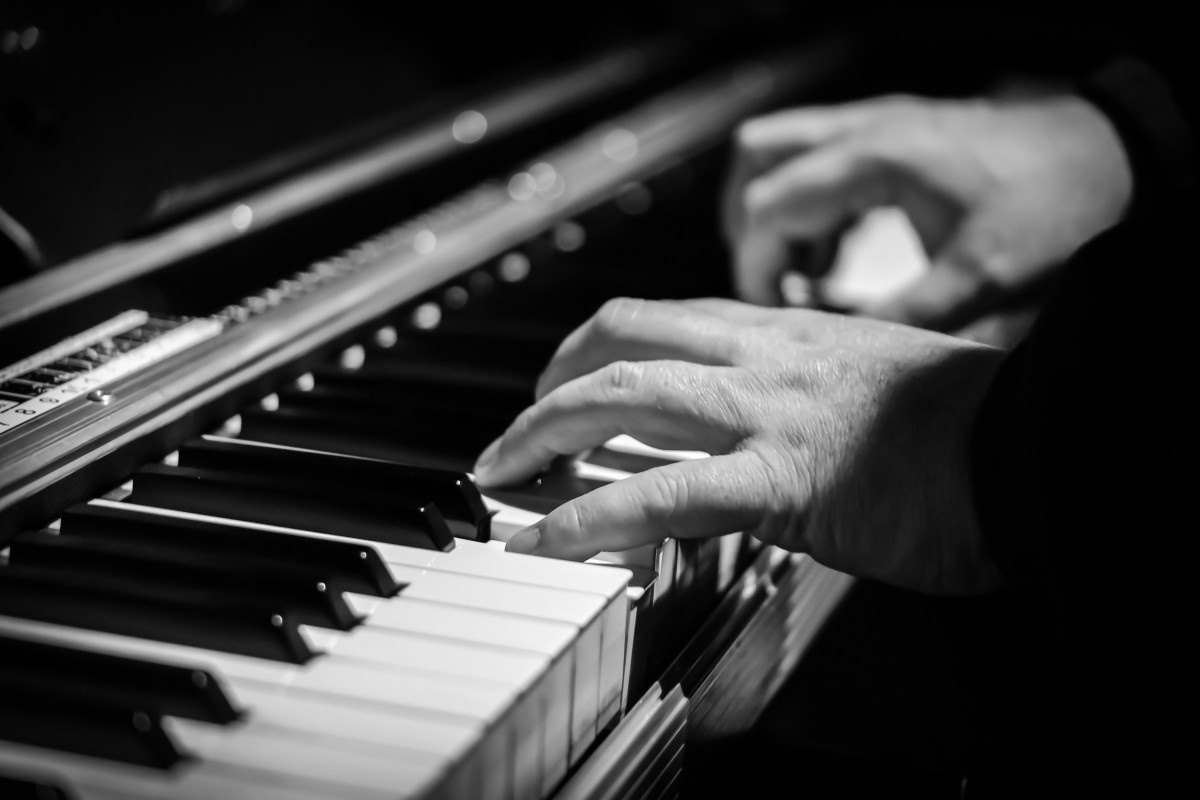 13
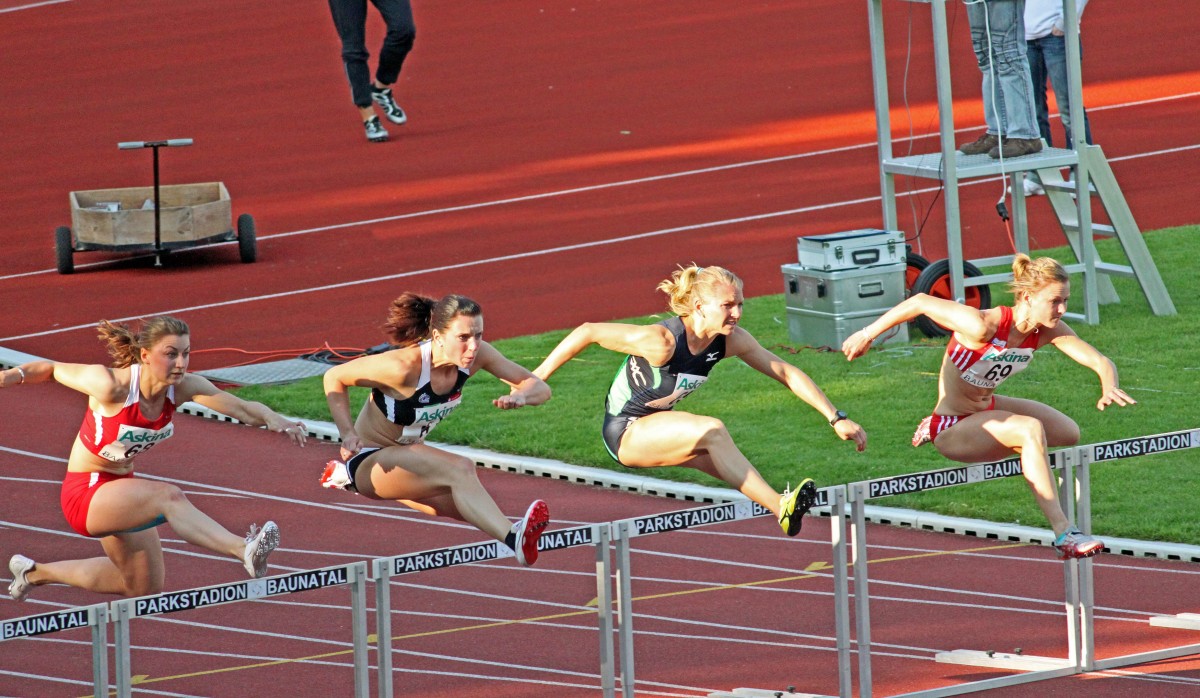 P.E
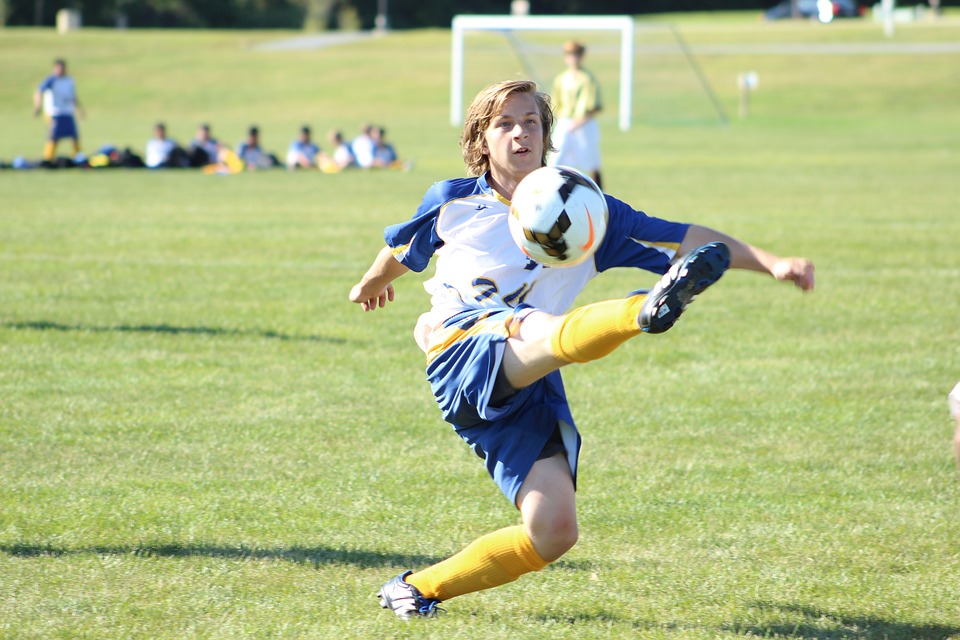 14
Ethics & Philosophy
In EP you will look at deep questions about the world, religion and their stories. 
In term 1 you’ll look at cosmology which is the study of the universe, this topic is really enjoyable and interesting. 
Towards the end of the year, you’ll look at the topic of BAME (black, Asian minority ethnicities). This is an important thing to learn about as you’ll understand about their rights and the people who have stood up for that. 
During your school year, you’ll learn about pilgrimage which also links to many topics in your History lessons.
15
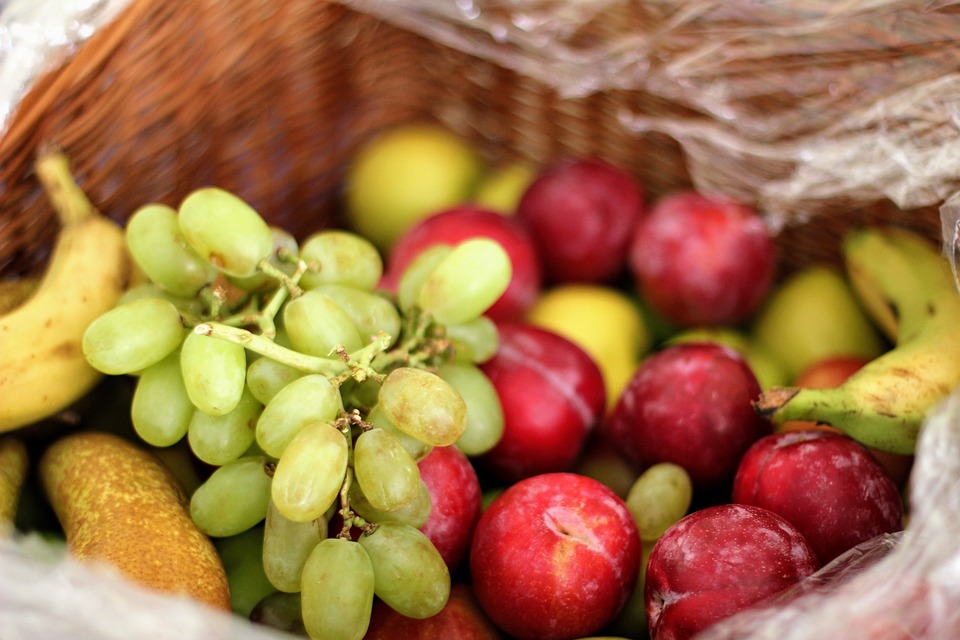 Lunch time
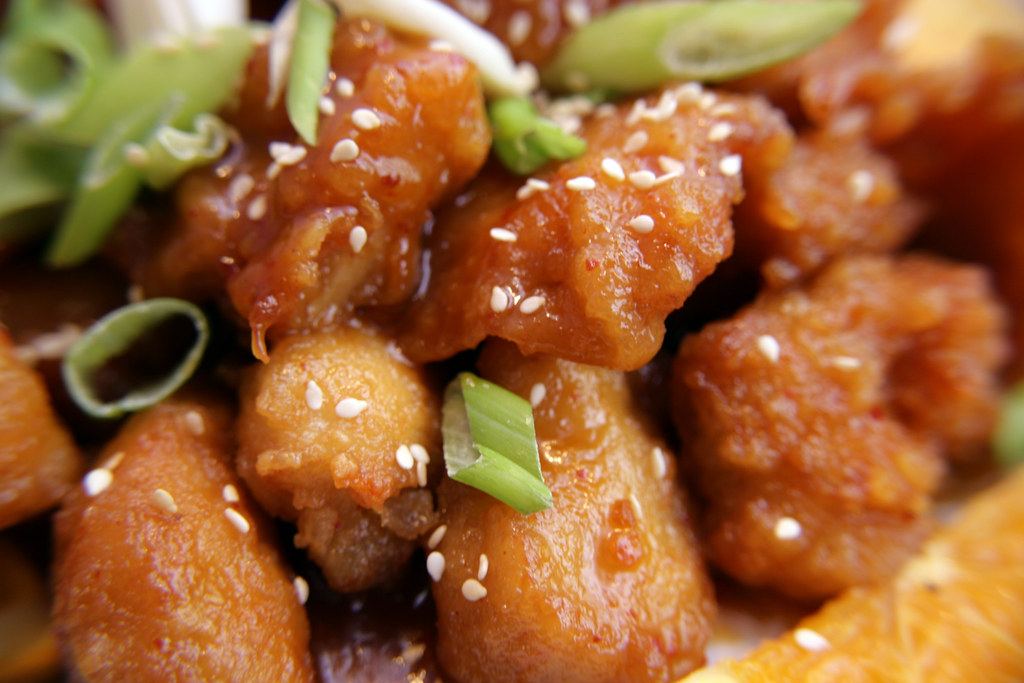 16
Break time
17
After school clubs
18